Straight Line Fit
Hongpeng Wang, LiangLiang Wang
2019-12-19
Introuduciton
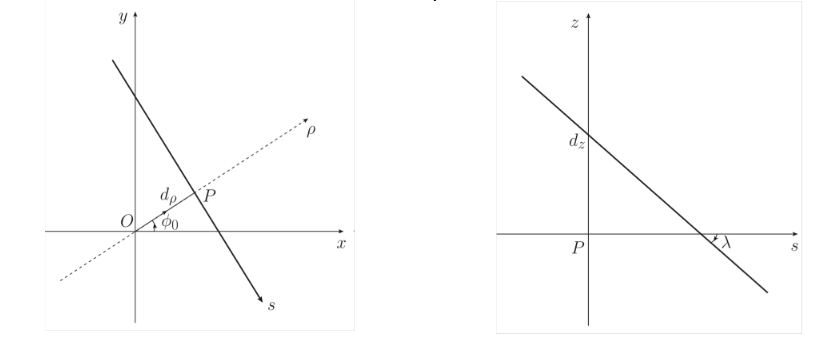 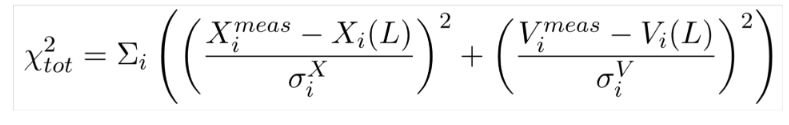 MC simulation
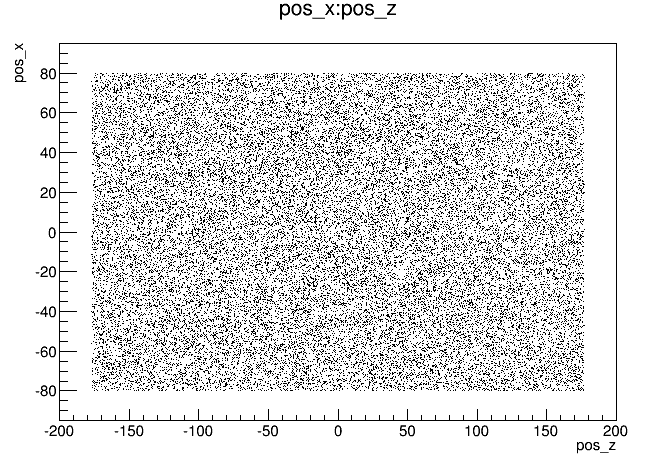 Upper
plane




Bottom
plane
Limited by G4,
Just reach 180 mm.
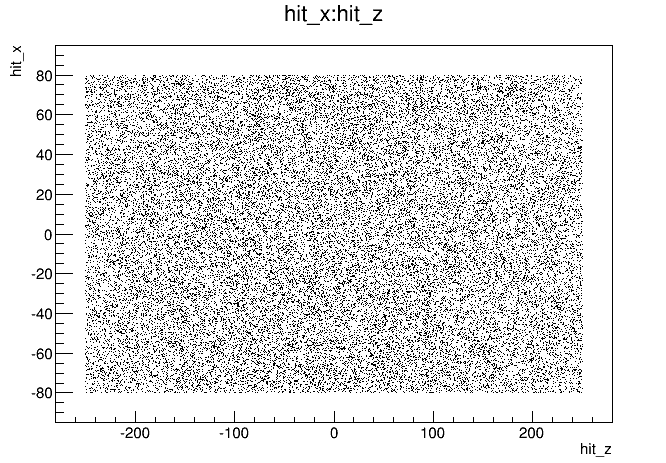 Selection criteria
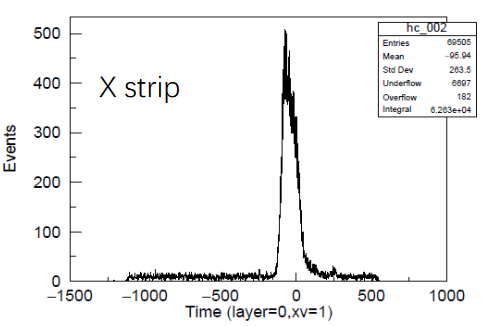 Requirements of strips :
	time: (-180,100 )
           charge: Q>0


X-V clusters:
Strategy
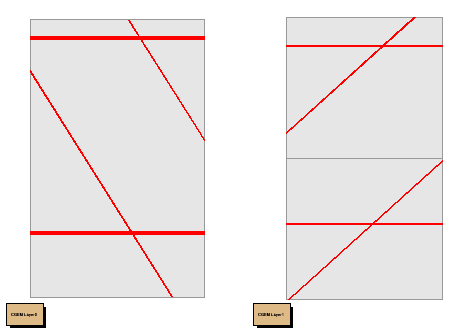 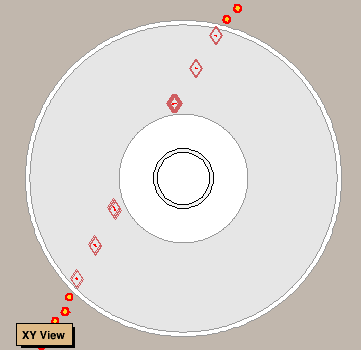 One cluster 



Two cluster
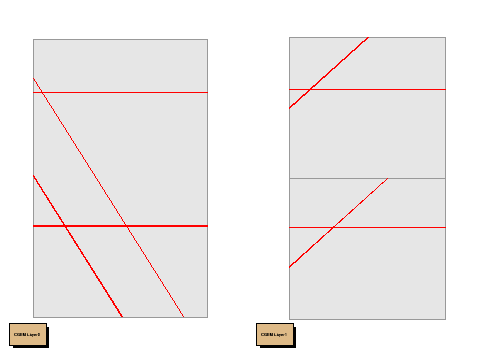 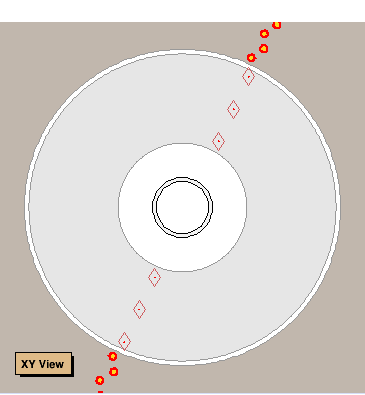 Inner  layer      middle   layer             x-y plane
Straight Line Fit by CC clusters
.
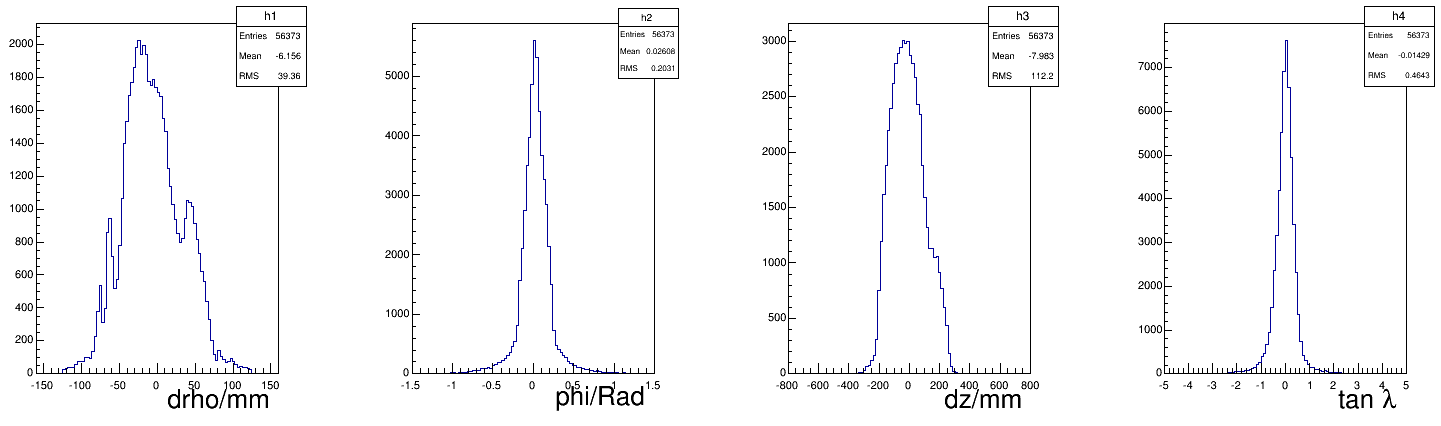 Data _cc
Run1-4




    MC
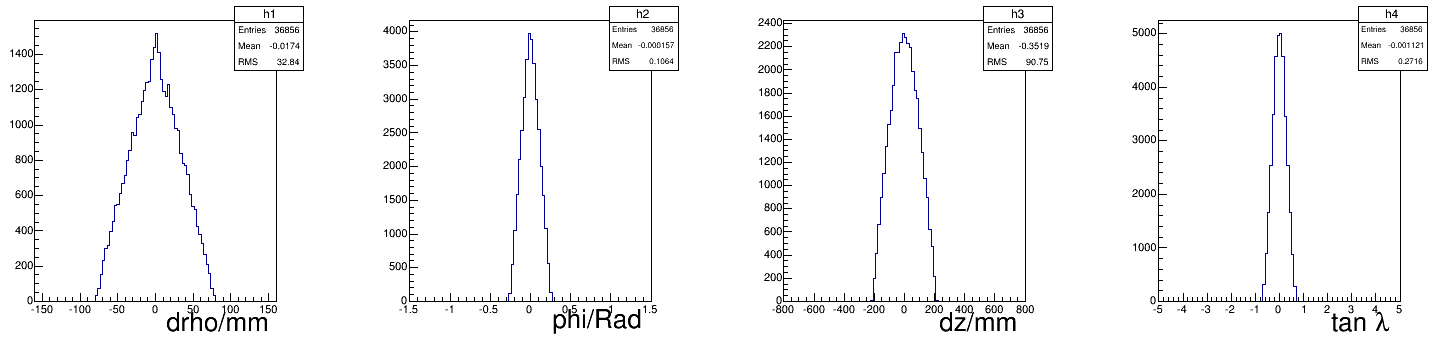 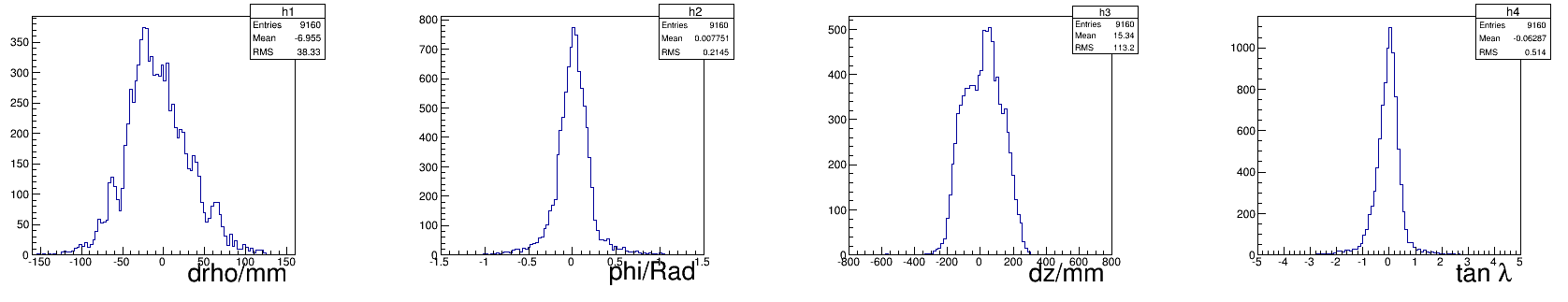 Data _cc
Run1



Run2



Run3




Run4
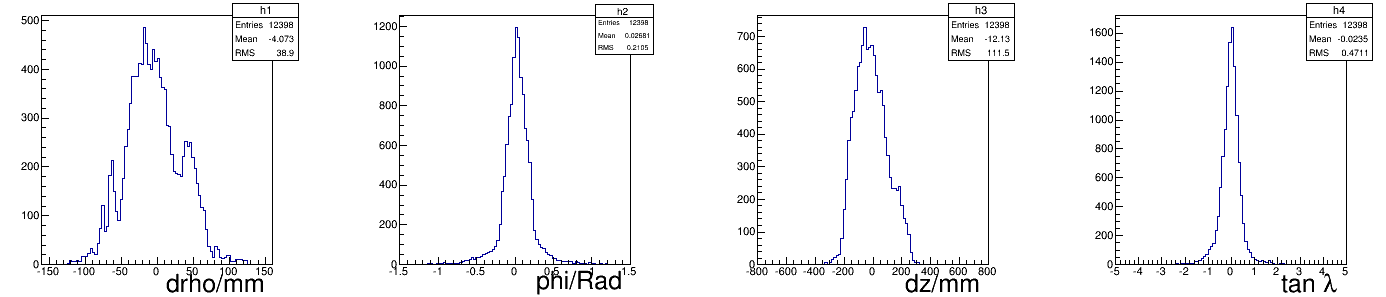 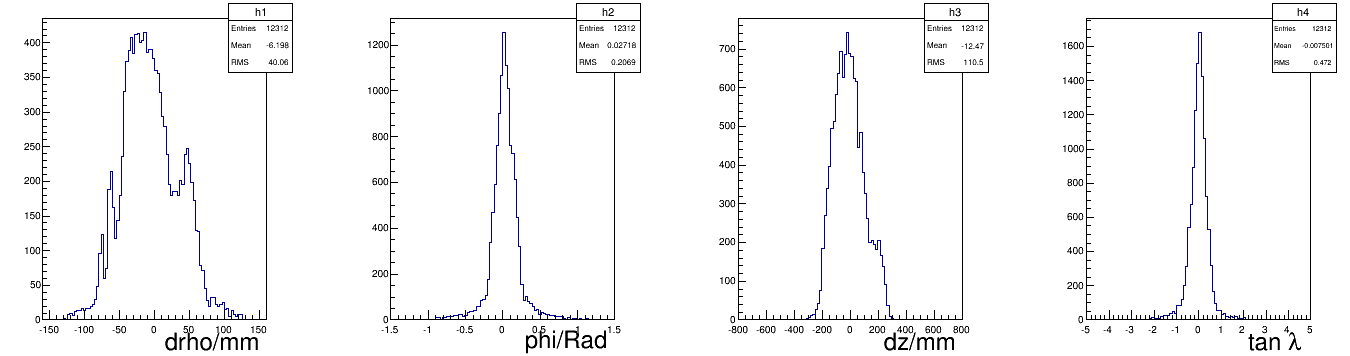 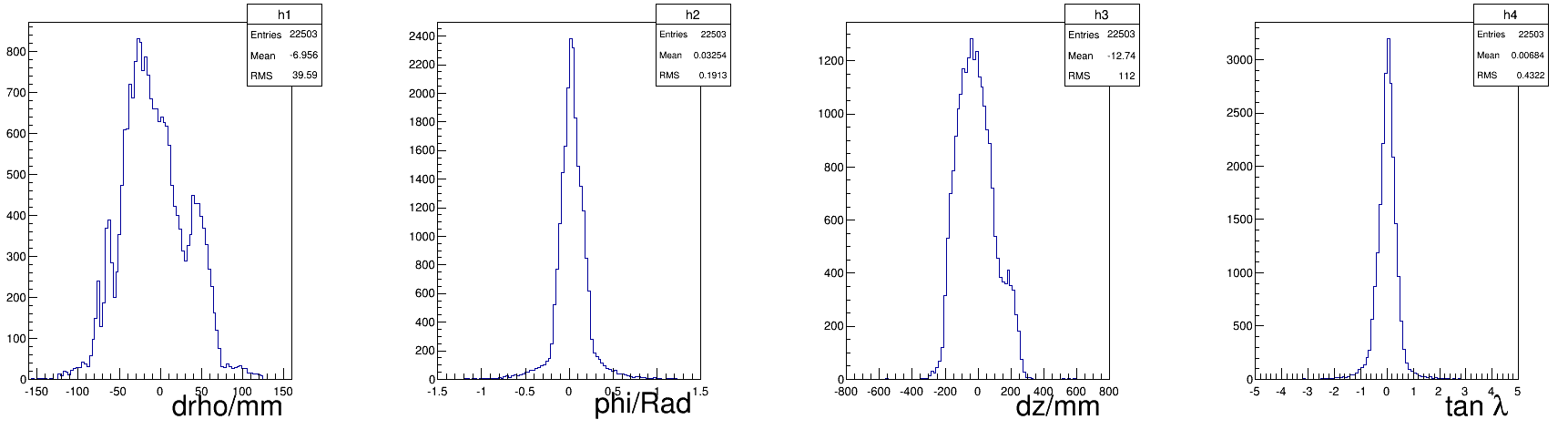 Straight Line Fit by mTPC clusters
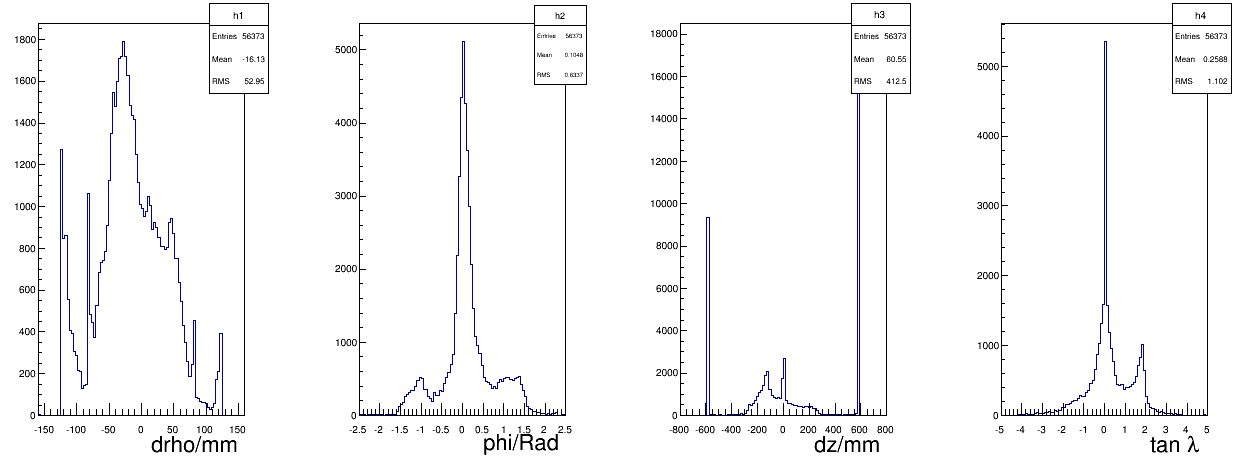 .
Data _cc
Run1-4




    MC
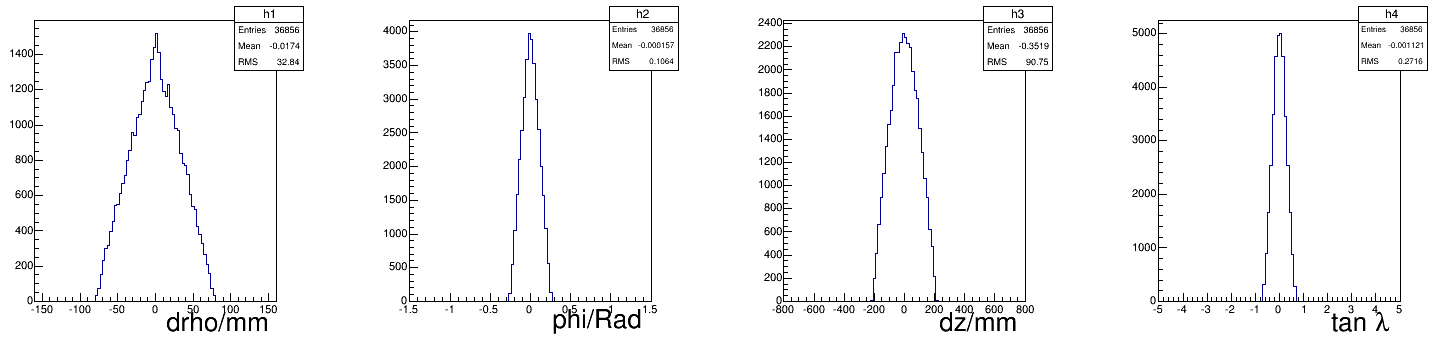 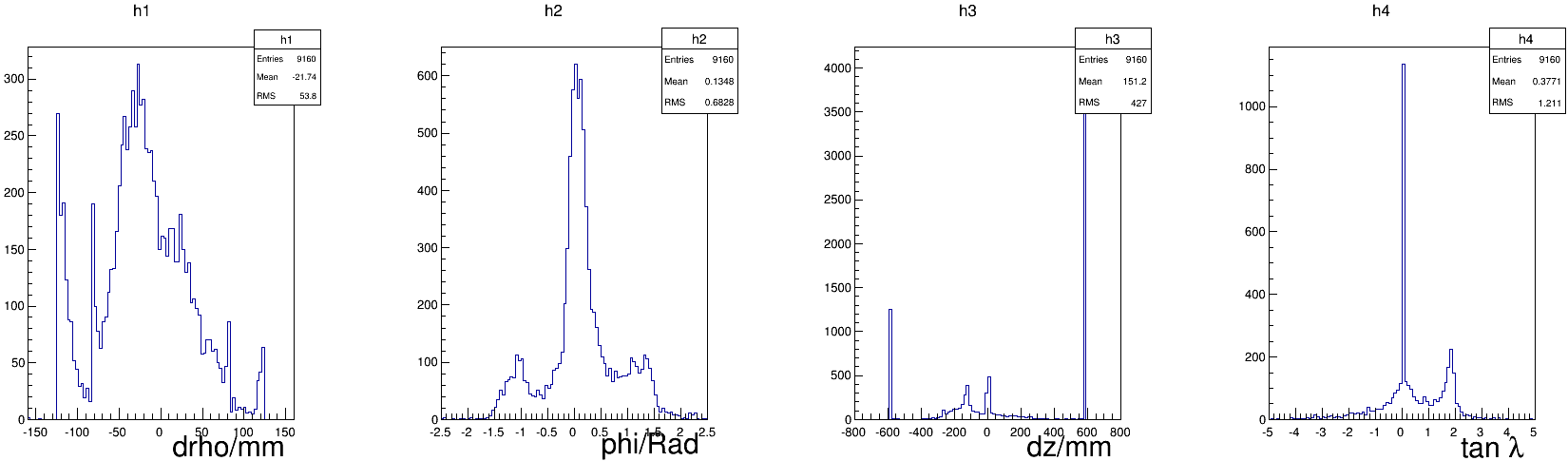 Data_mTPC
Run1



Run2



Run3



Run4
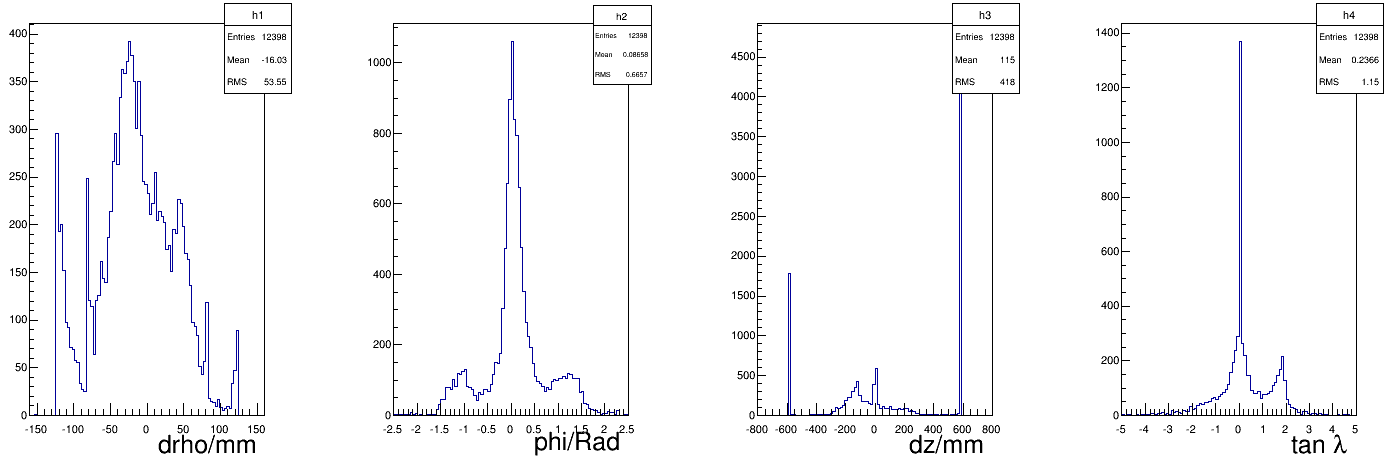 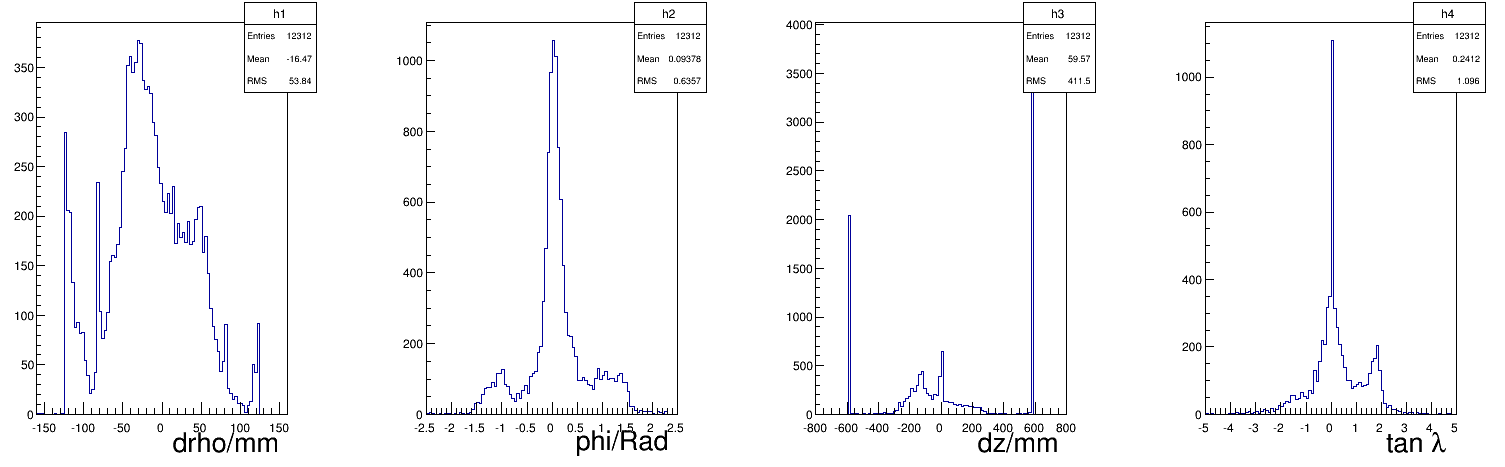 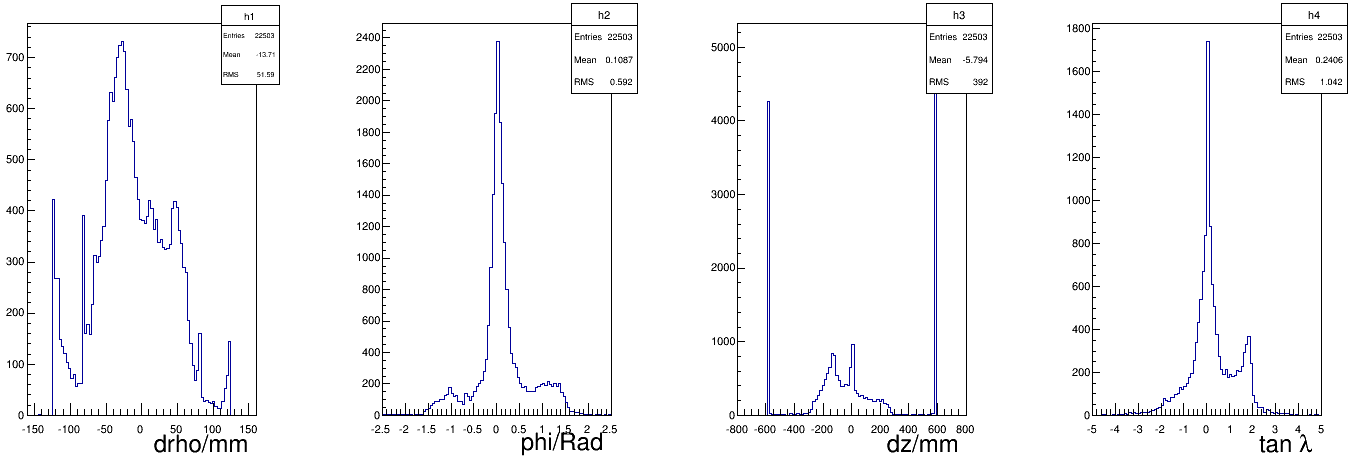 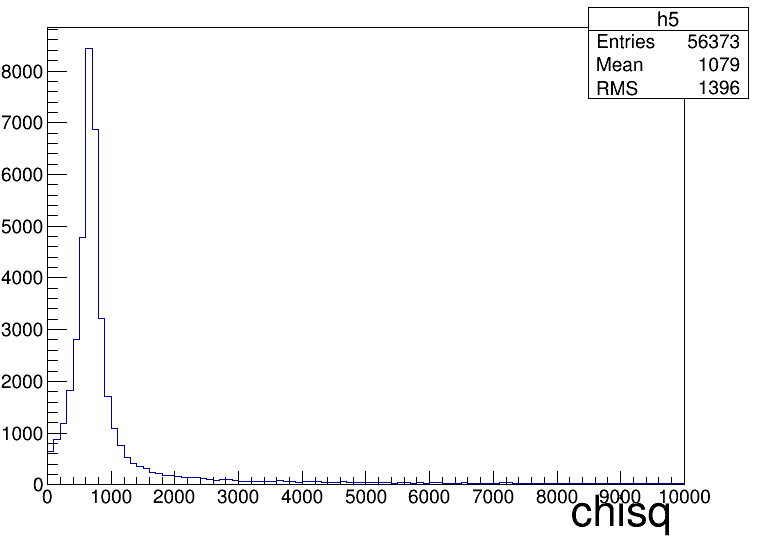 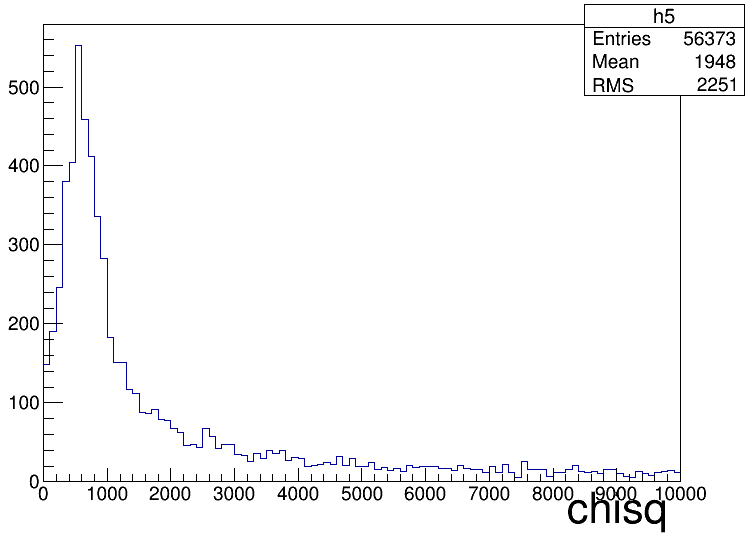 MC                                     CC                                      mTPC
Offset effect
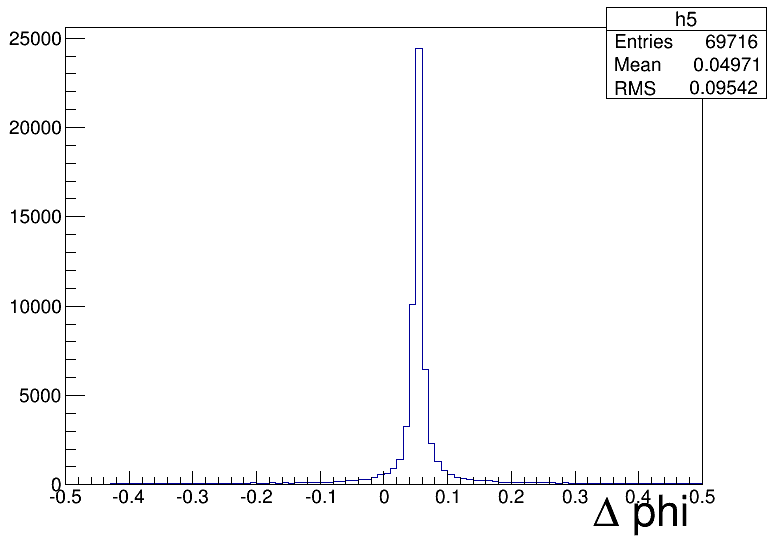 CC
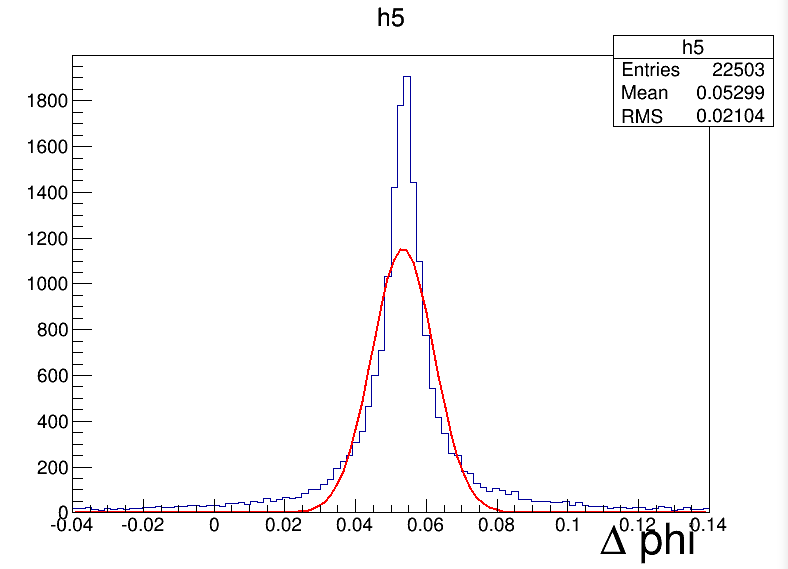 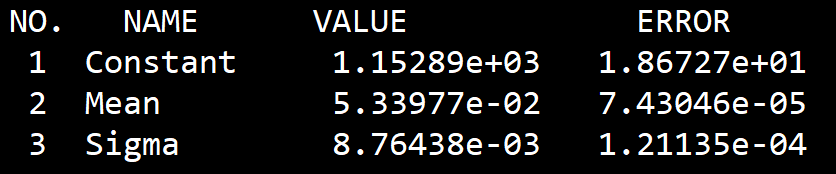 Strategy
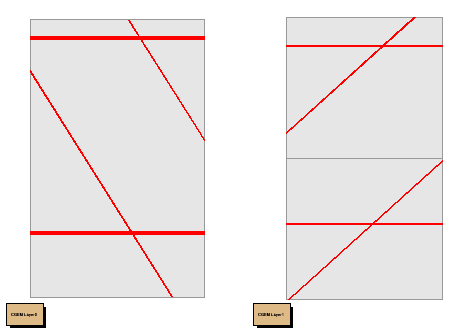 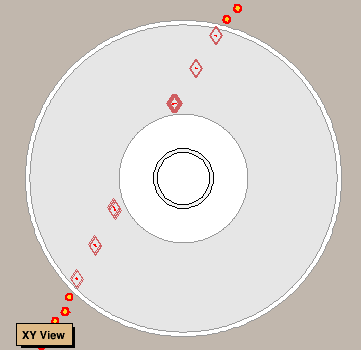 One cluster 



Two cluster
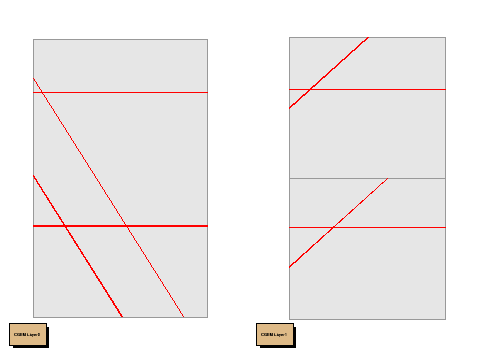 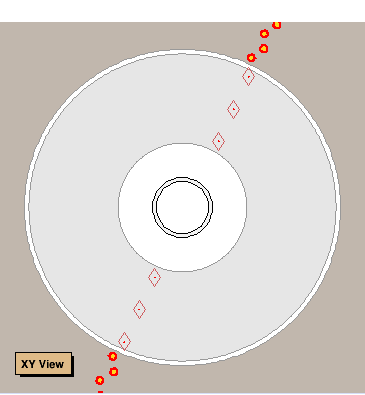 Inner  layer      middle   layer             x-y plane
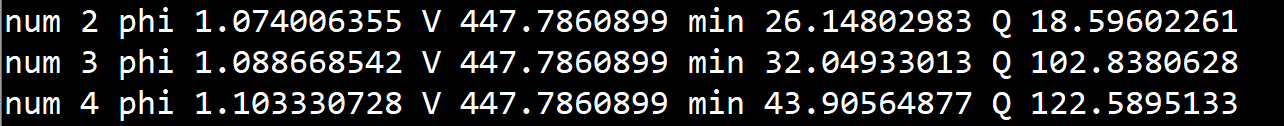 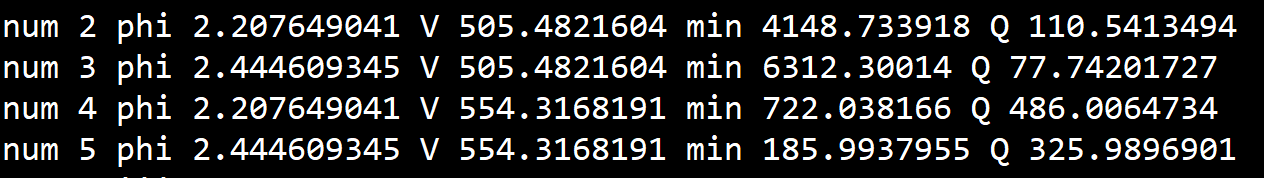 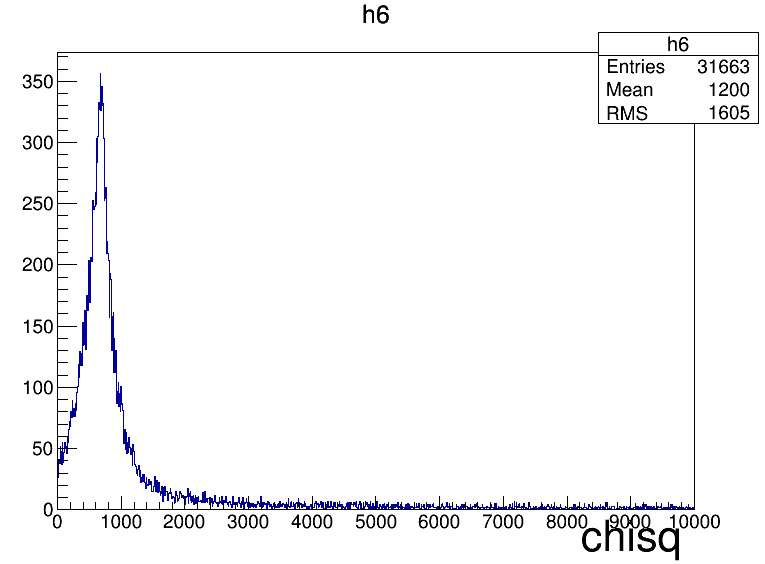 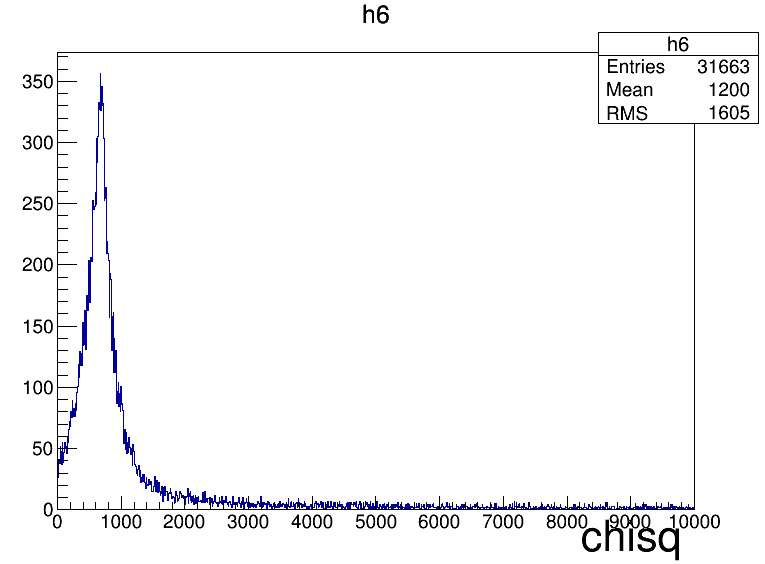 Max charge vs Pos. Closest
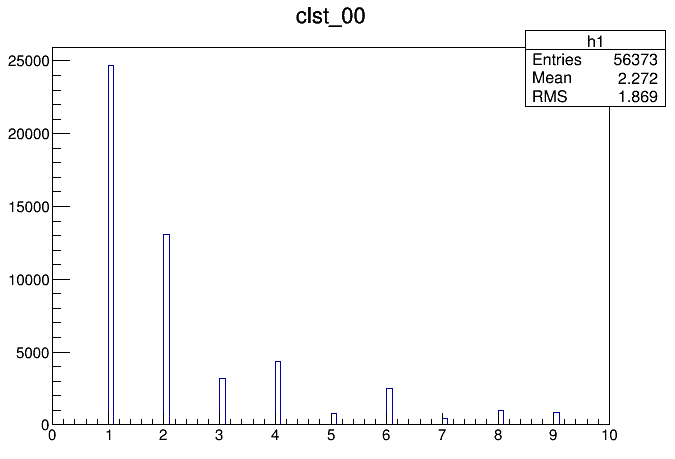 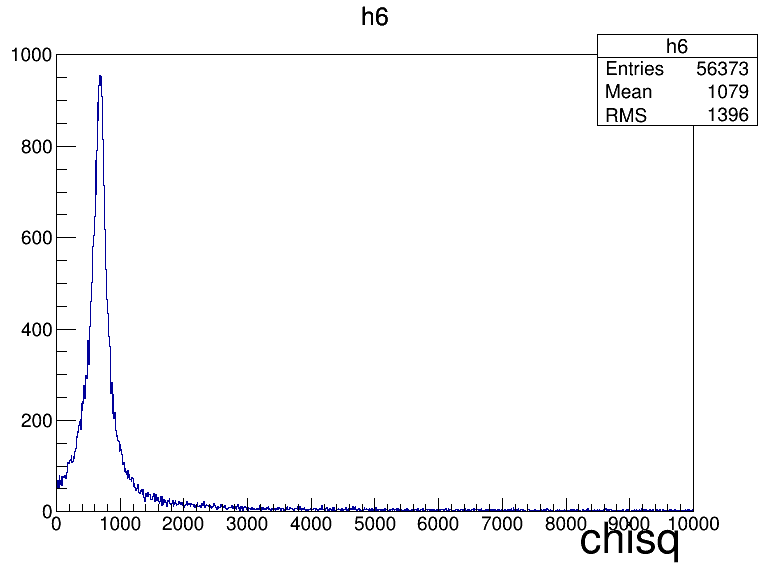 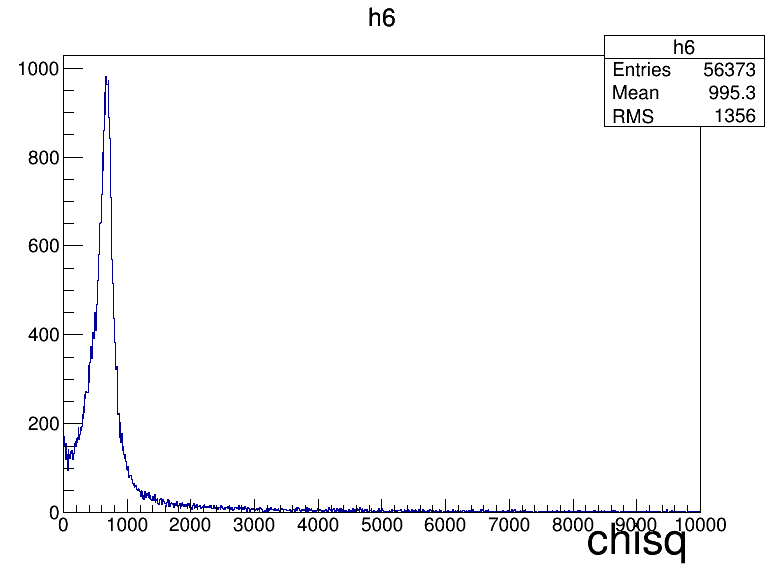 Max charge vs Pos.Closest
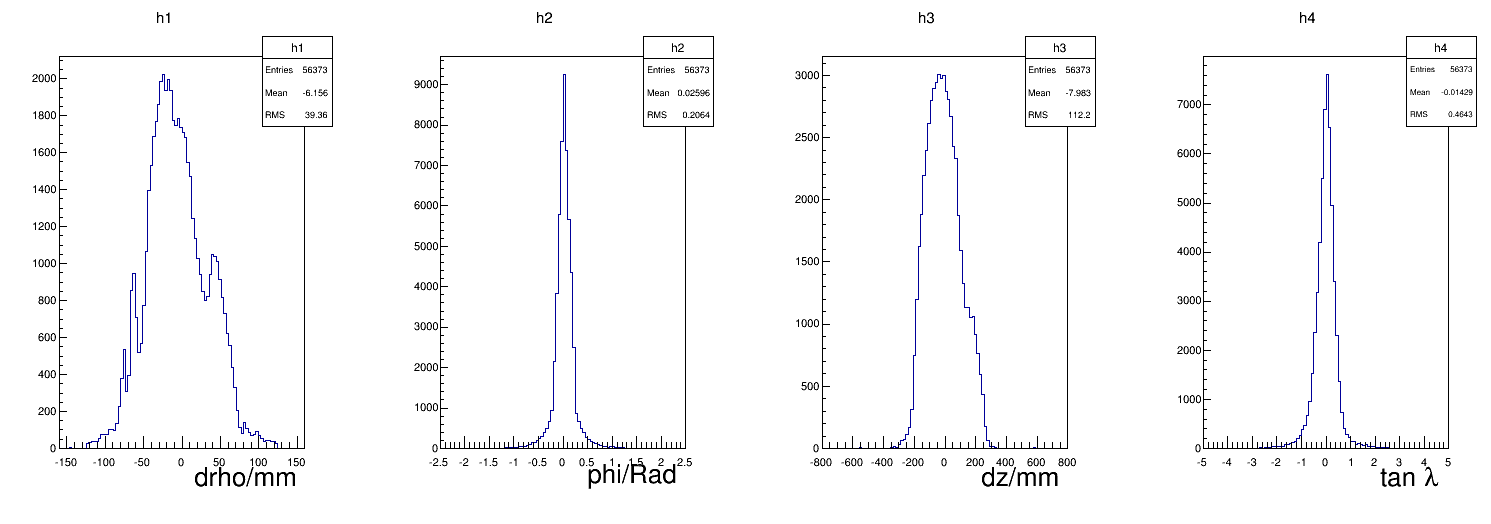 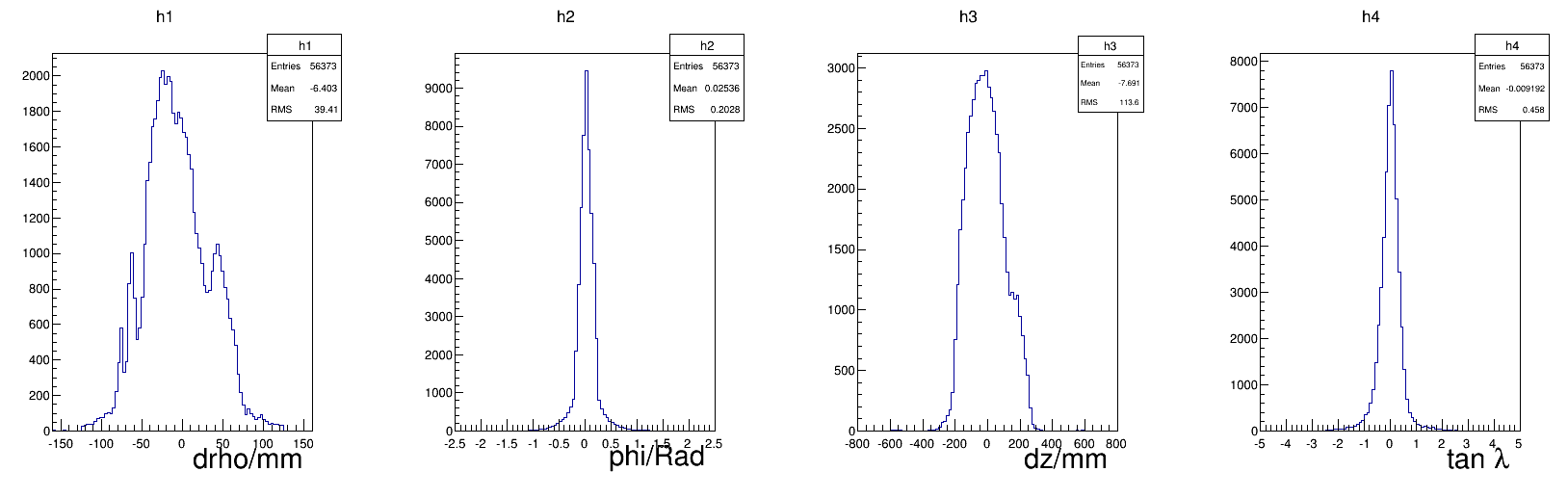 Cluster_mTPC Loss
Fit Status
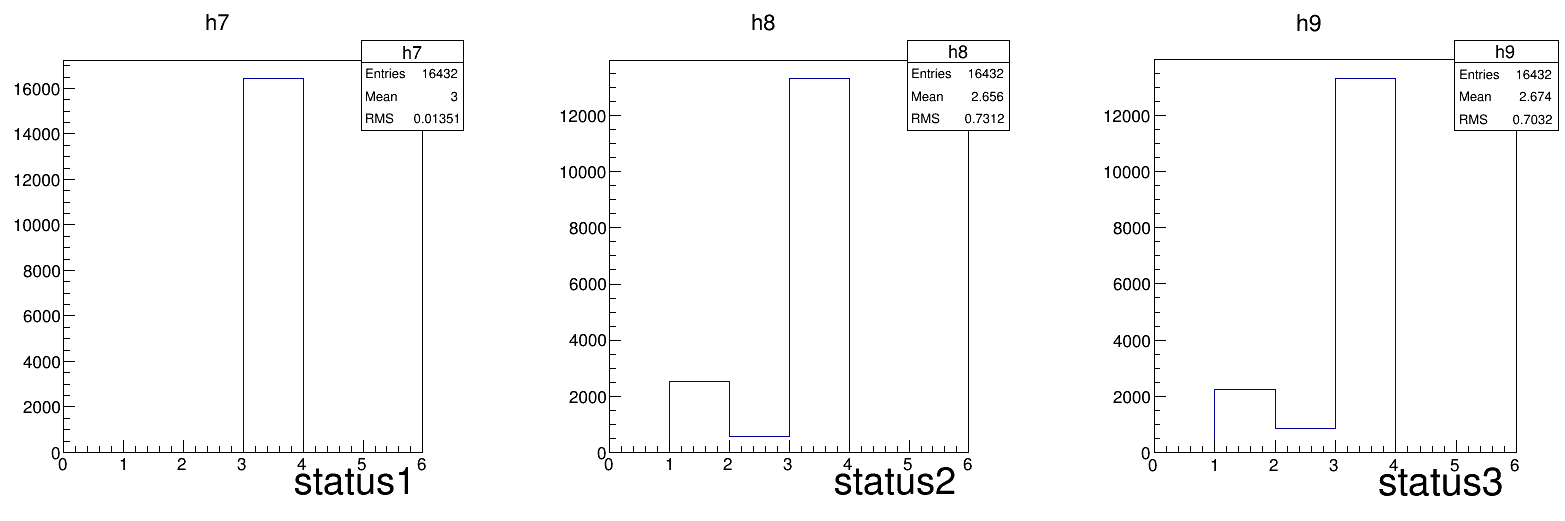 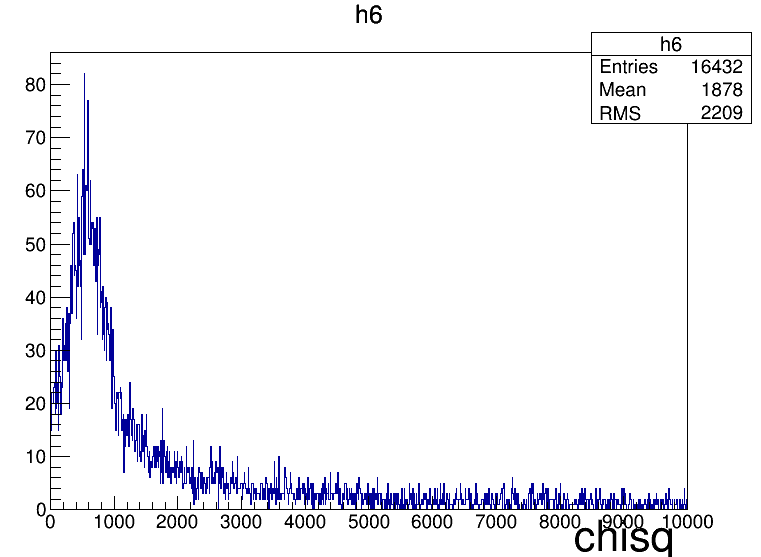 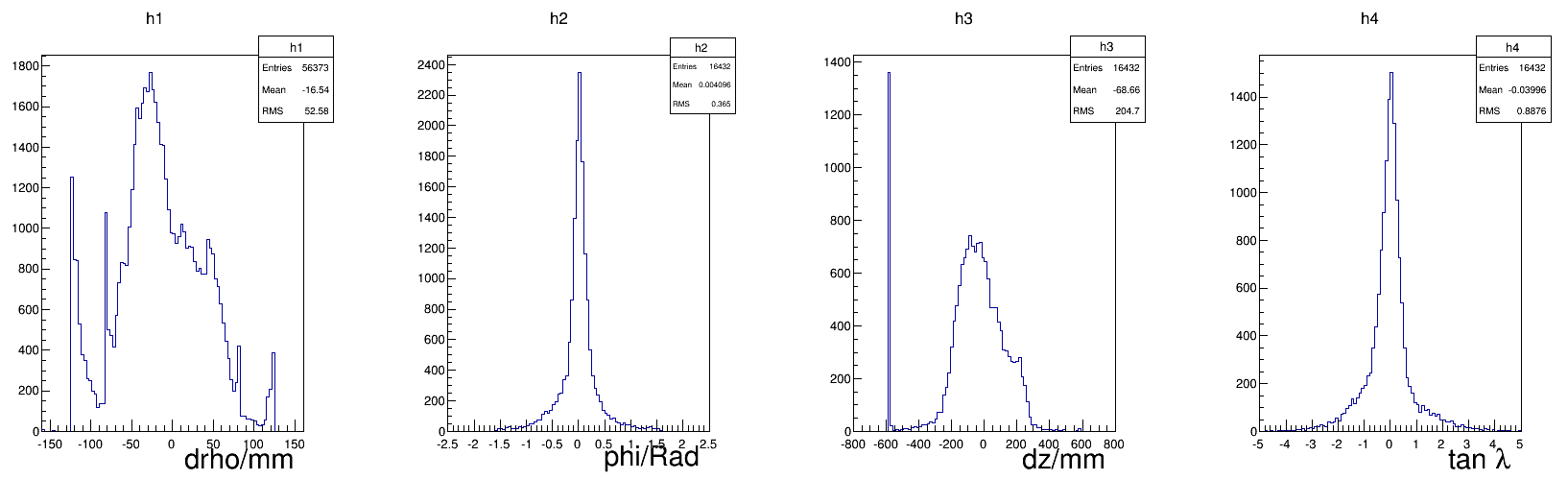 mTPC vs CC
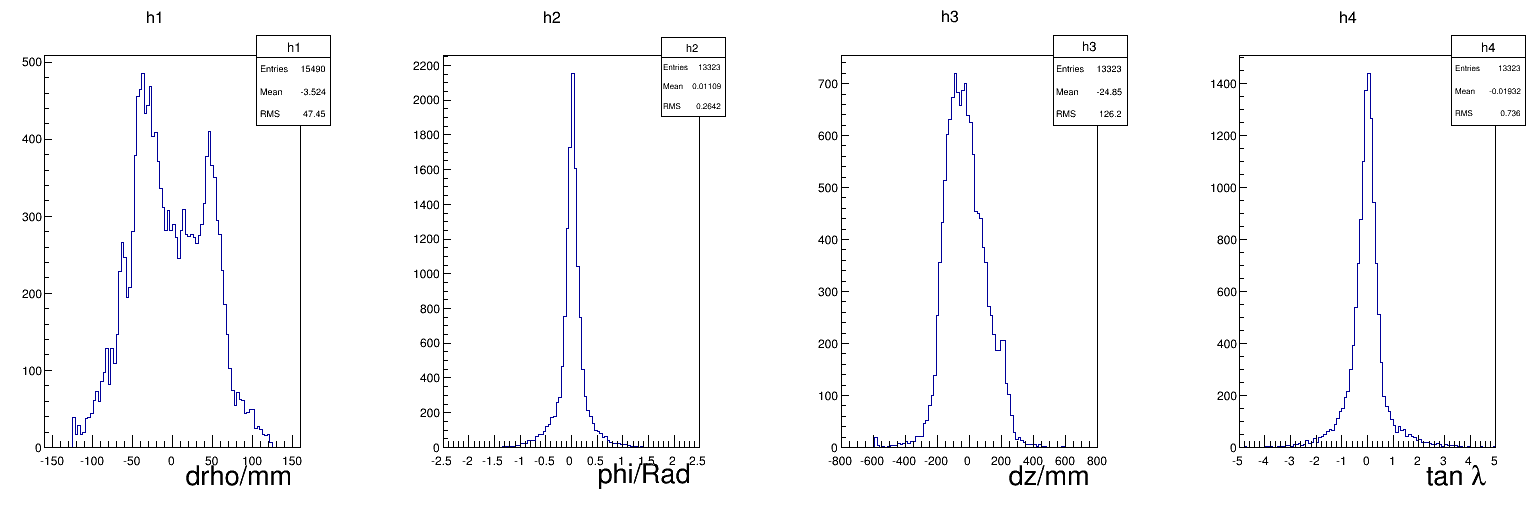 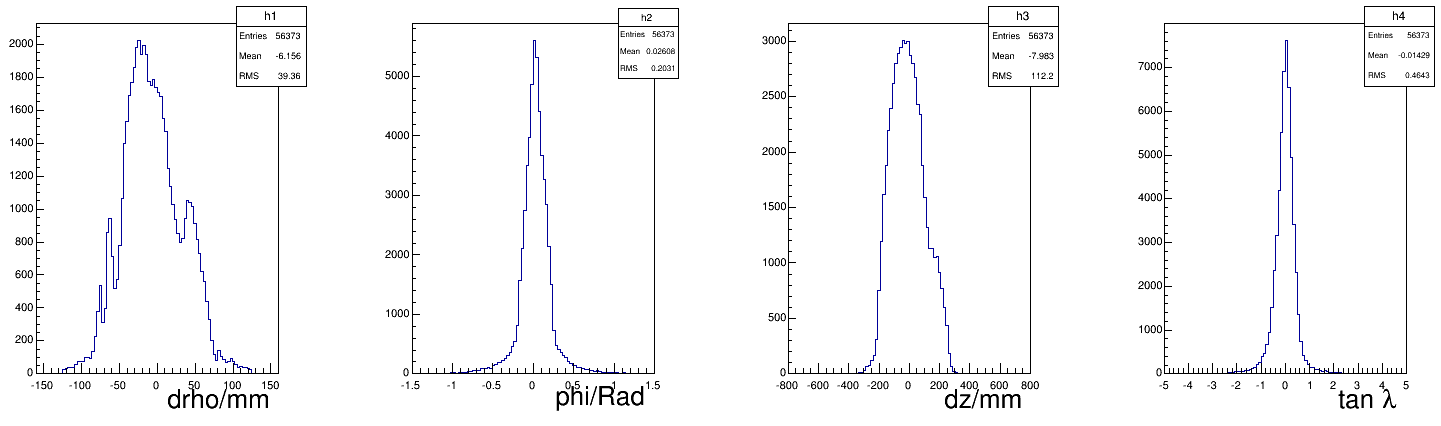 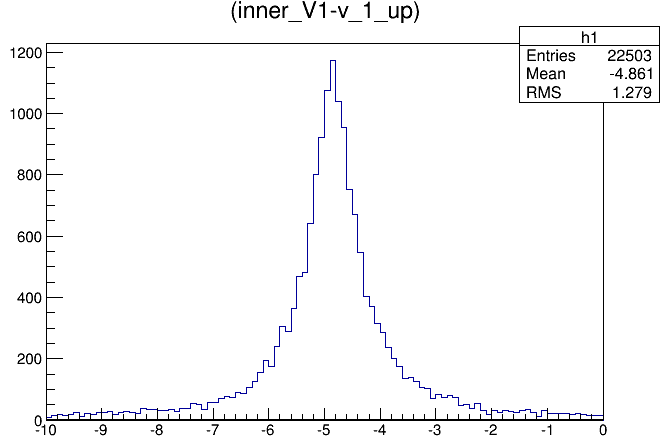 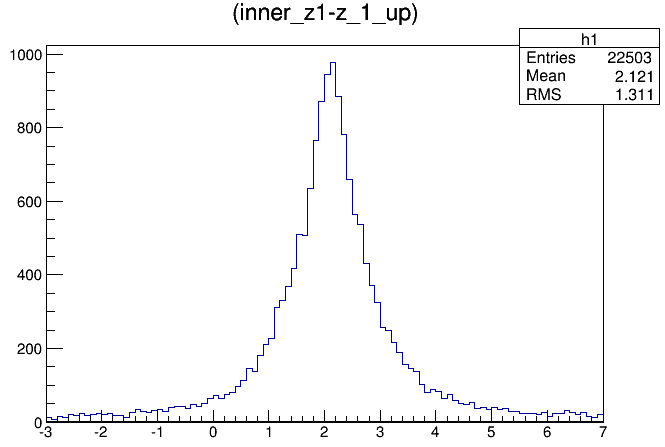 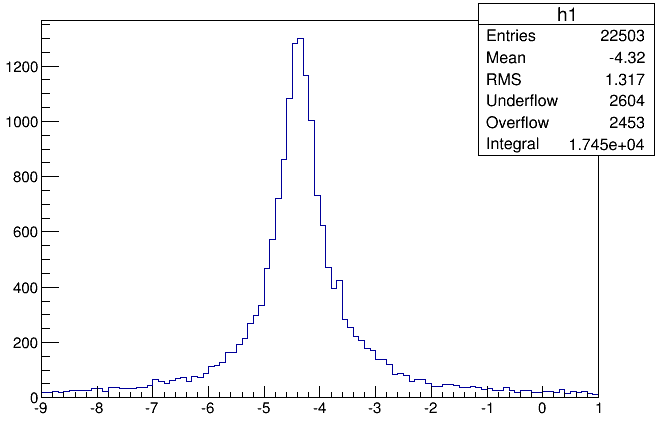 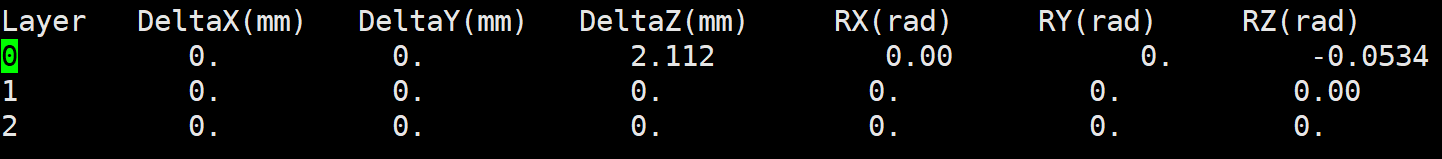 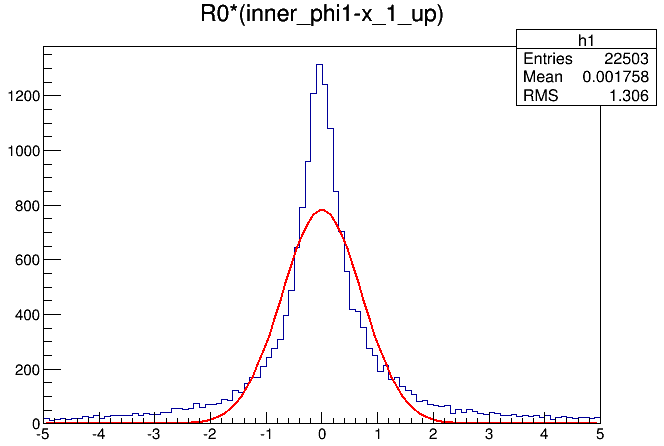 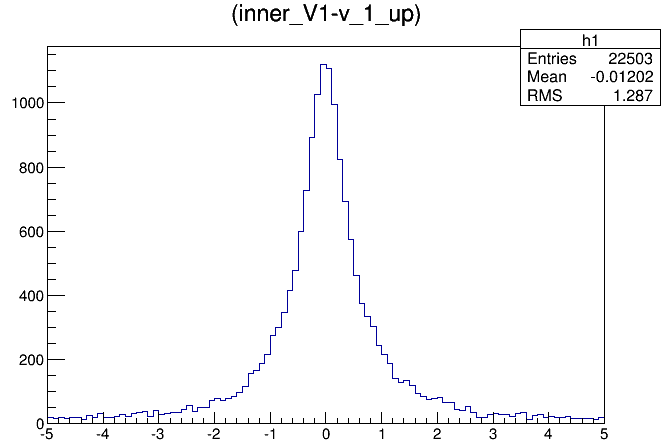 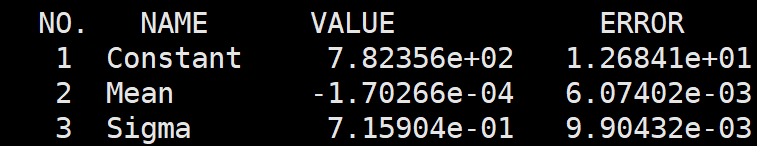